Skills  for  Life
The Second Half of the Rapid Eye Model
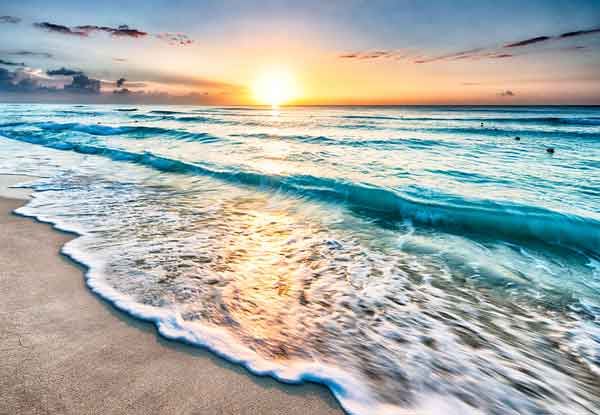 This presentation created by Julia Fairchild with loving Aloha
The Principle of Abundance & Gratitude
What You Love/Fear Today 
You Live Tomorrow!
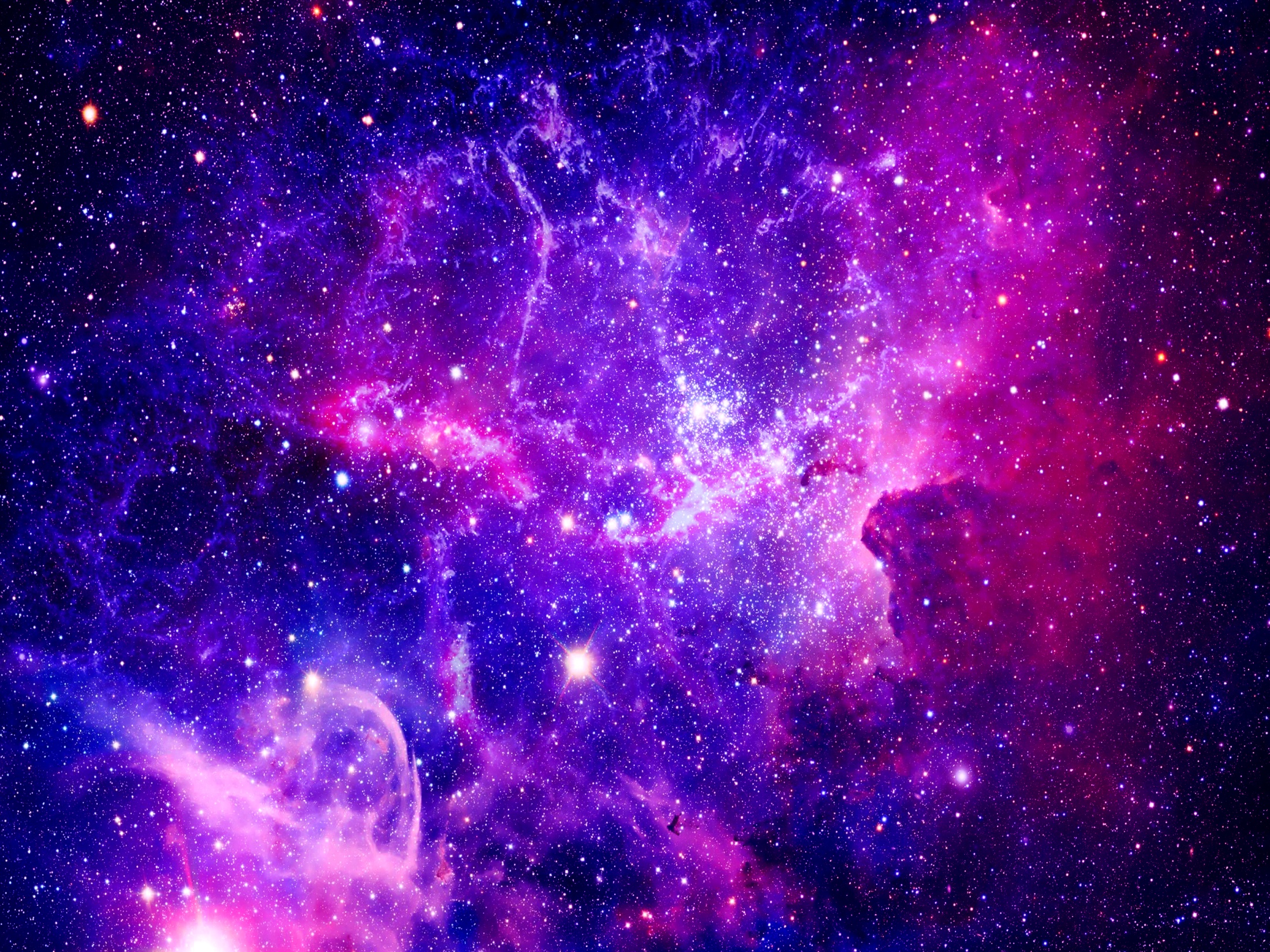 Abundance is the Natural State of the Universe
We always receive what we believe in abundantly
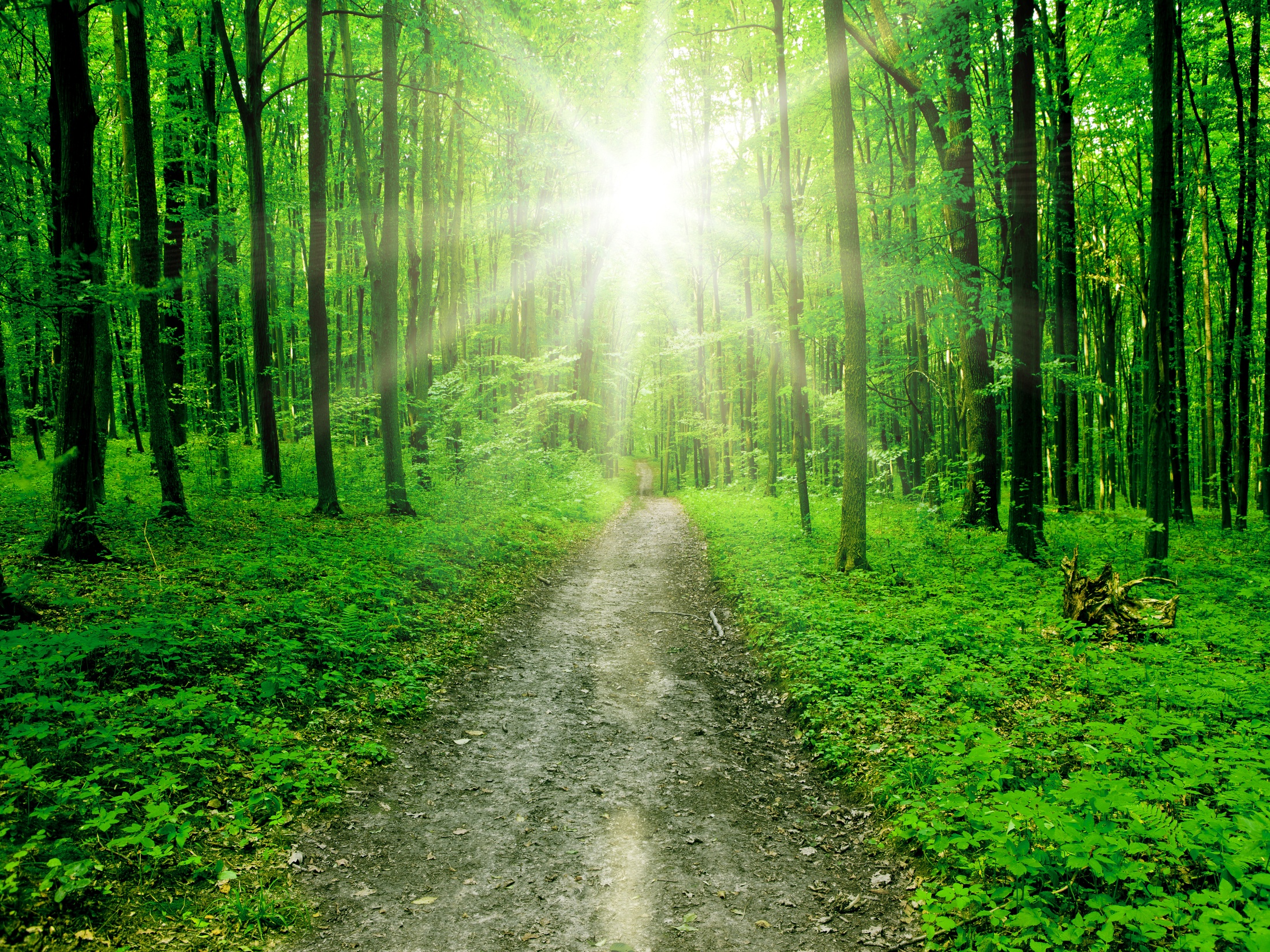 We are always experiencing abundance.
Abundance of WHAT is determined by what we believe we are worth.
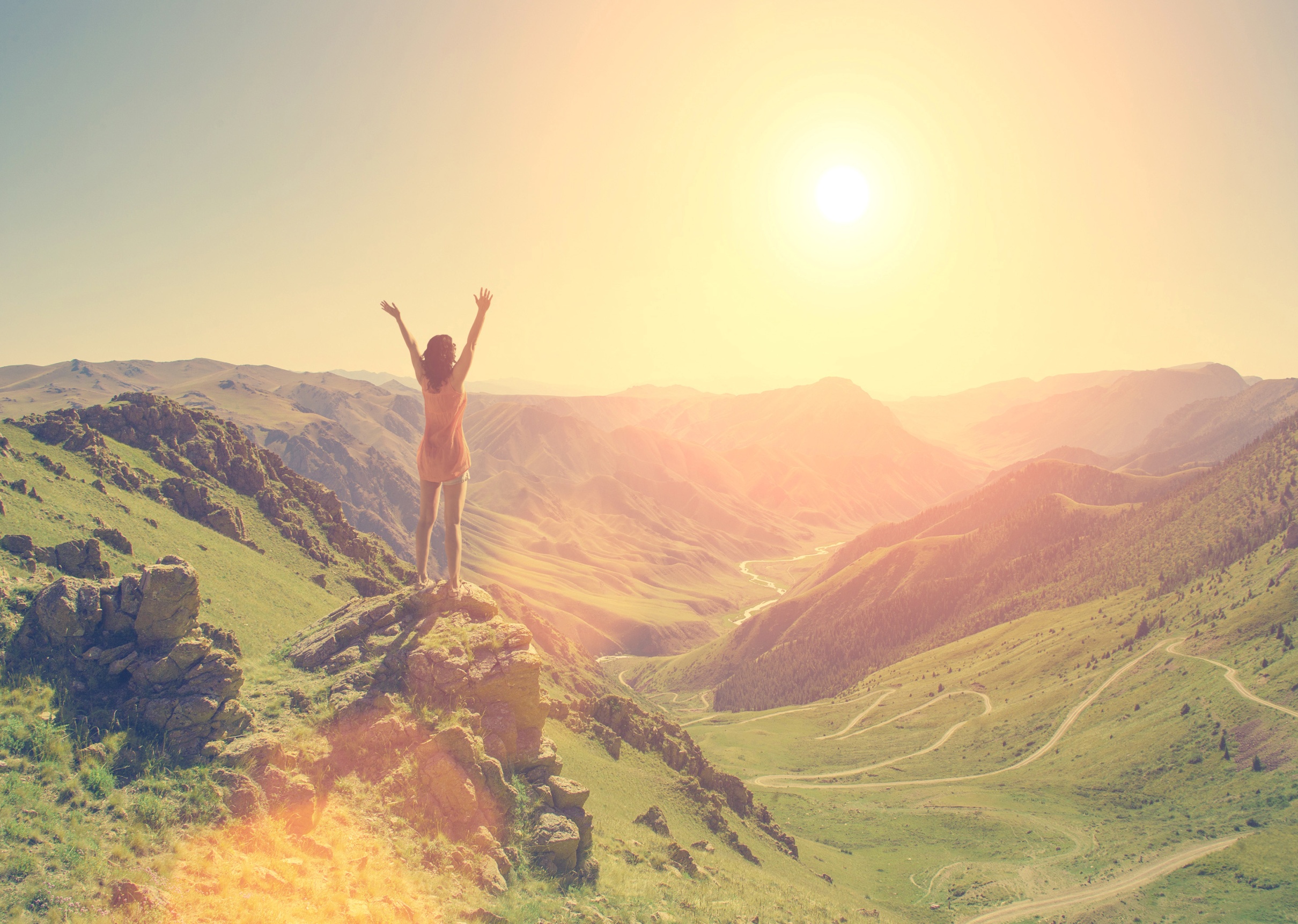 Abundance is merely the Universe’s response to our thoughts and emotions.
We think and feel 
and the Universe 
provides experience or form
 in abundance
 to assist us in thinking and feeling
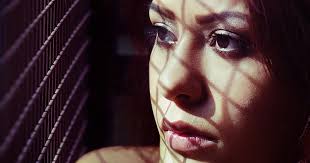 What
 we
 focus
 upon ~ grows!
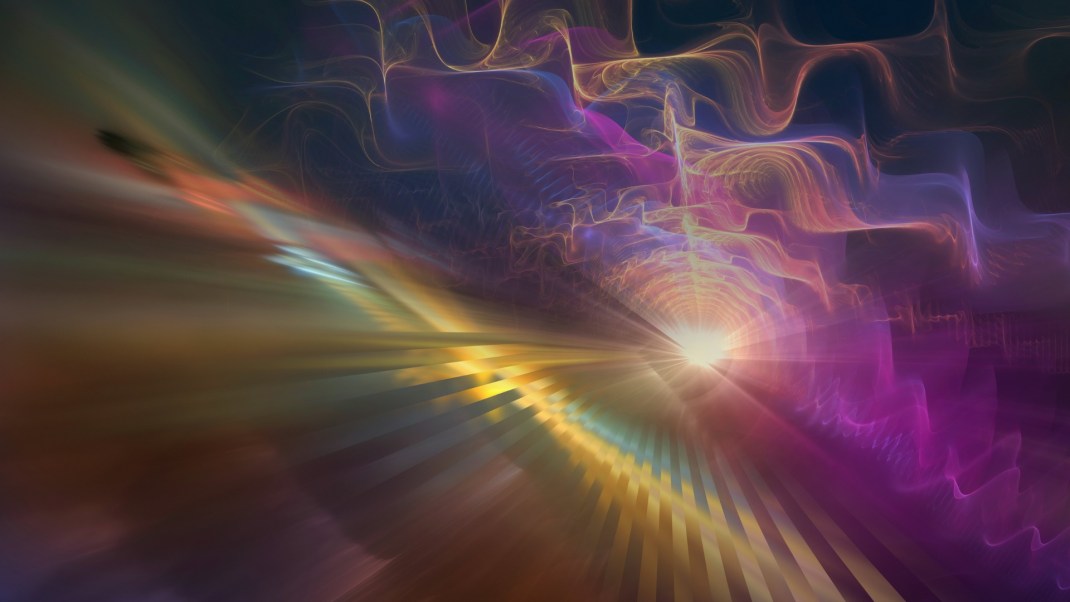 We live in a dimension of fluid creation

It is full of energy
Some energy is potential, awaiting insructions
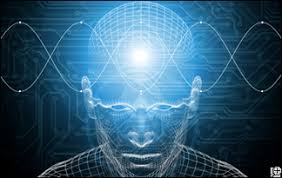 Potential energy is potential creation
Gratitude is the focusing of attention upon a thought or emotion, which brings the thought into physical manifestation.  Thereby, we experience physically all that we feel gratitude for
Energy is  activated as we focus attention upon it.  This is the Principle of Gratitude
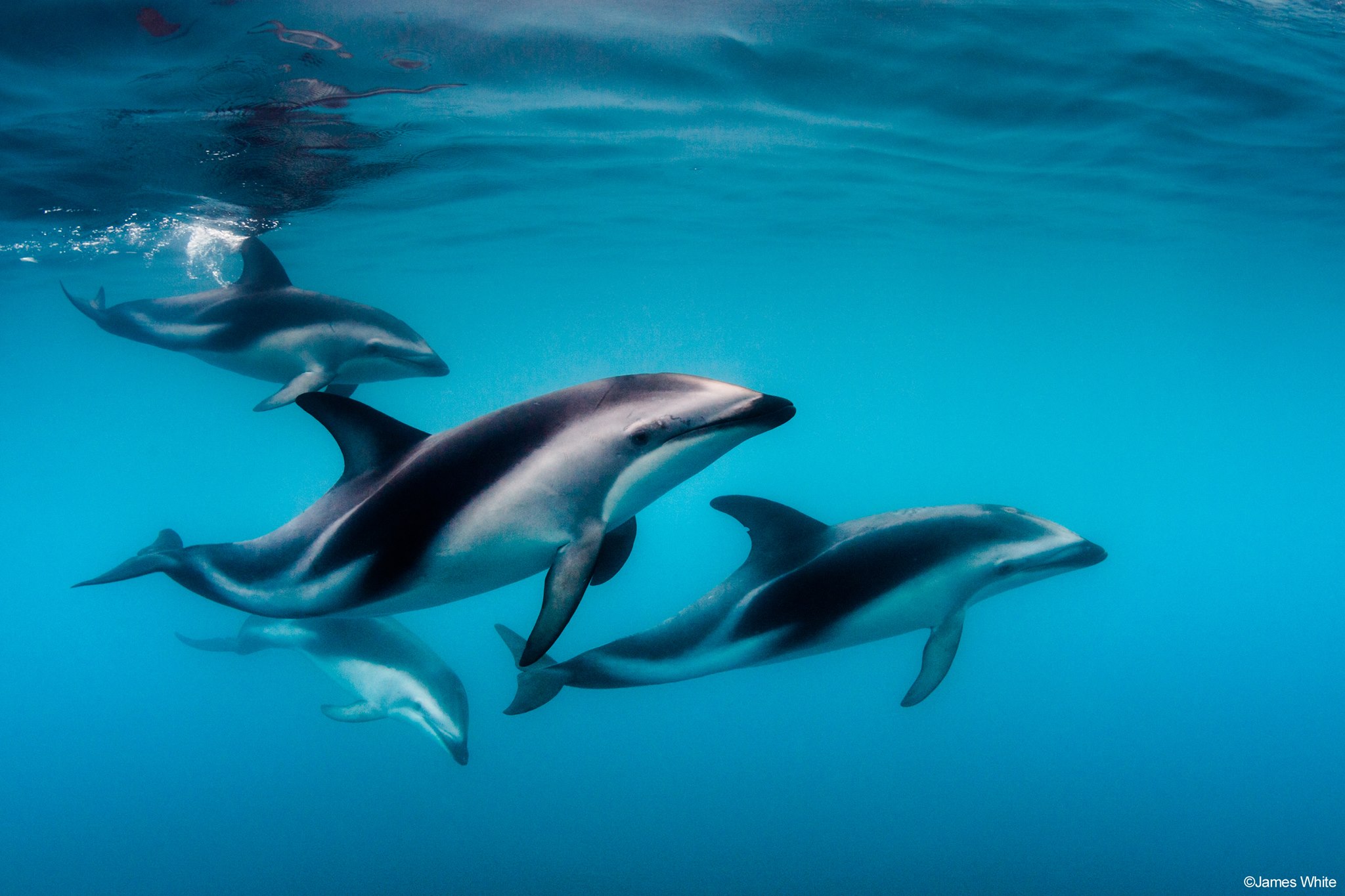 To enjoy abundance in our lives requires only a willingness to recognize that it is our natural state
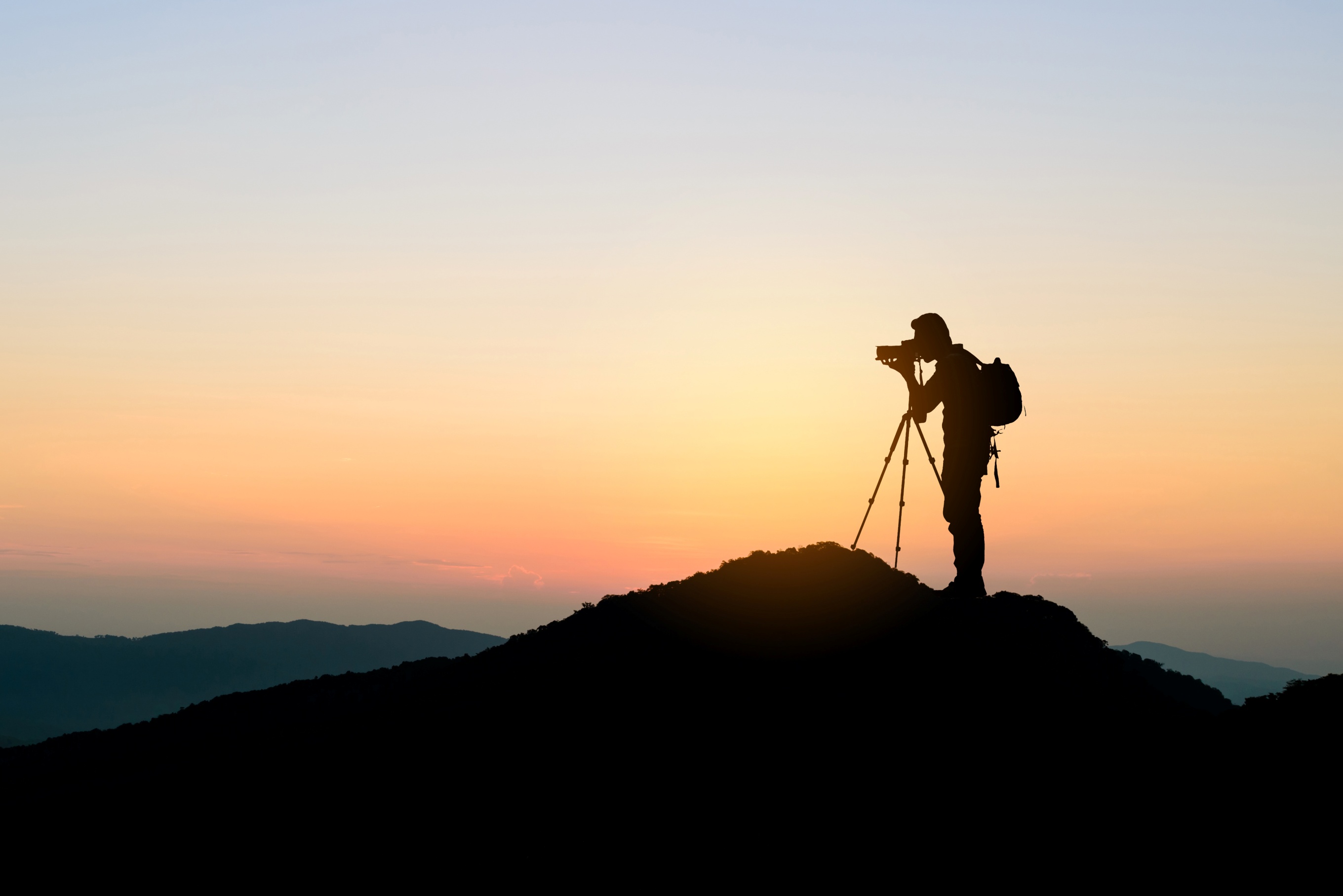 When we choose to make doing what we love the core experience in our life, we move into alignment with the Universe
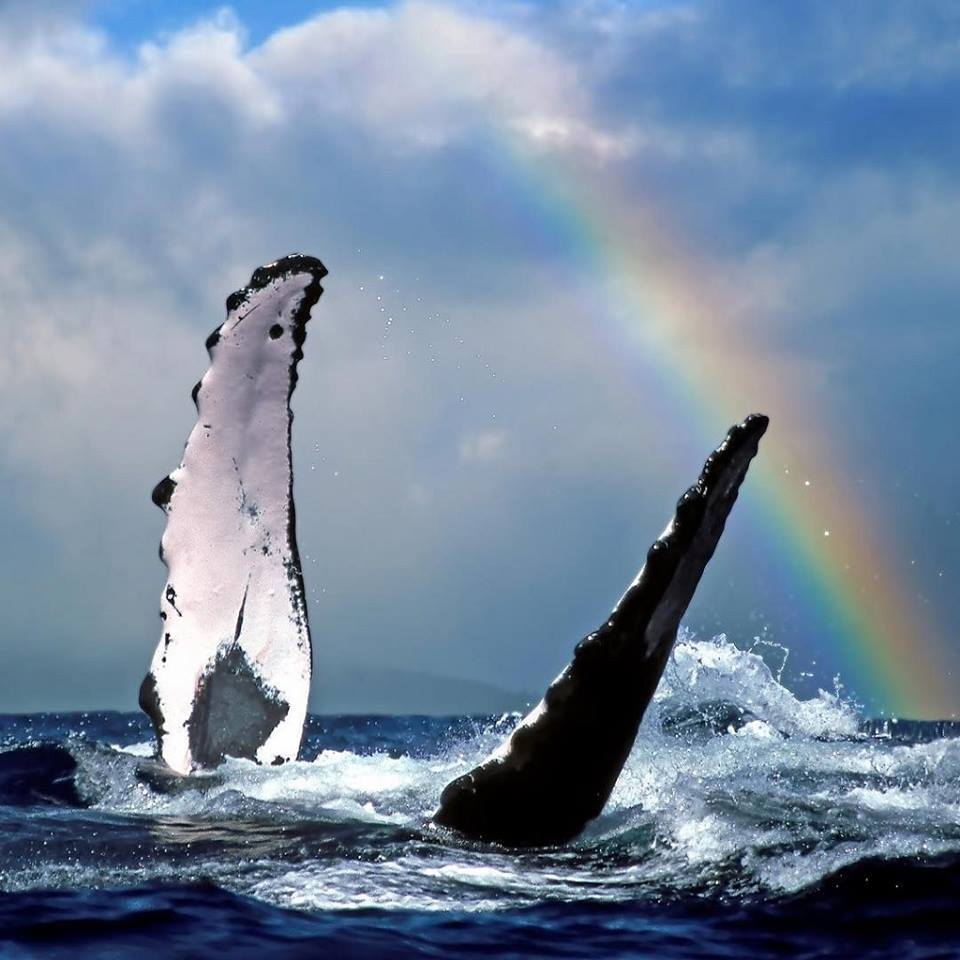 Immediately, the infinite supply of energy is made available

                      We begin to feel the aliveness                        			that comes with gratitude
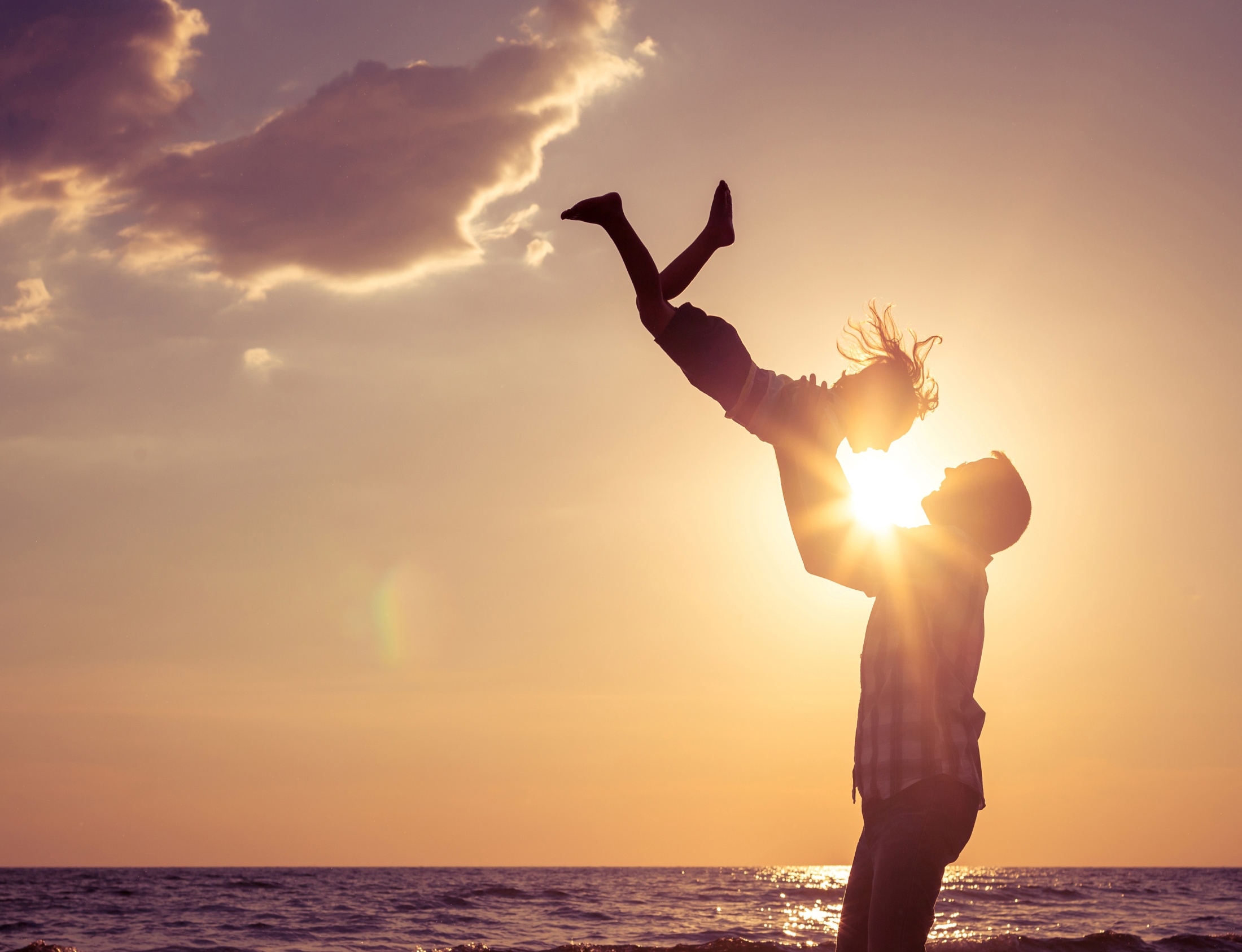 And these same good feelings are felt by the people we come in contact with
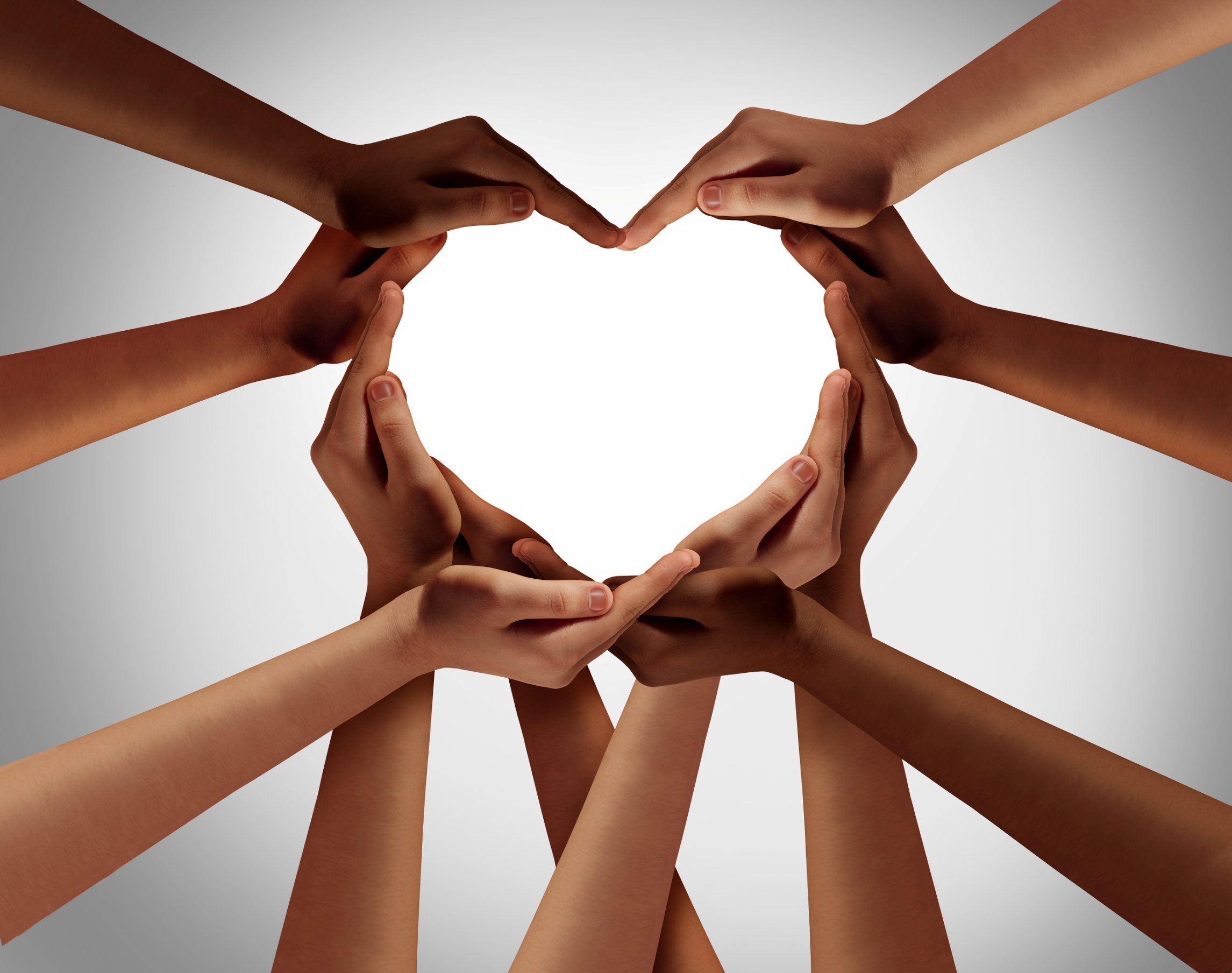 The people and circumstances that support us are attracted 
to us
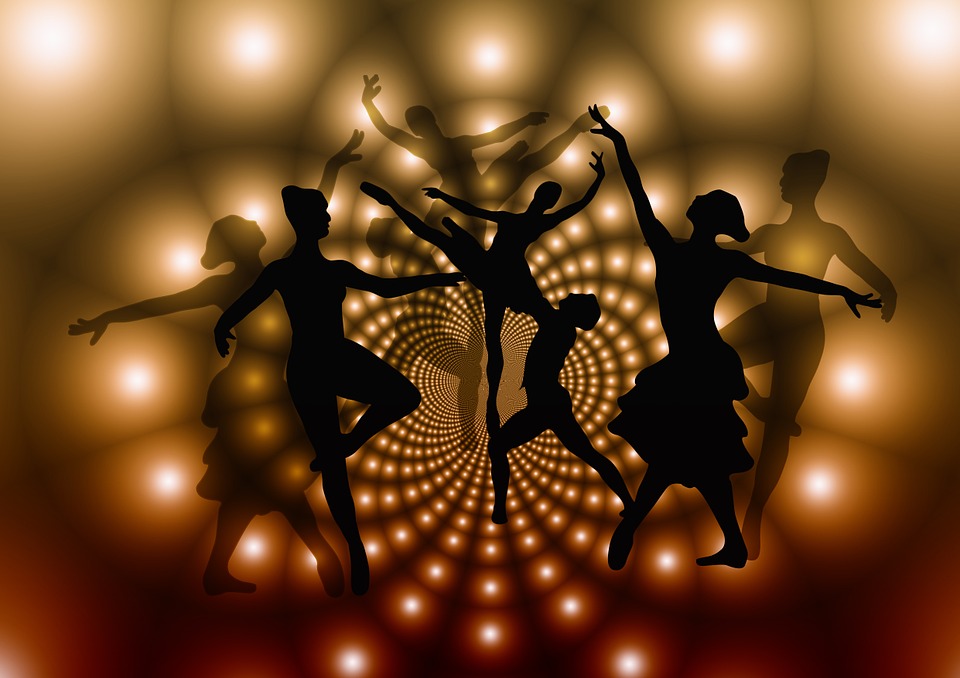 Perception
Cause
Effect
Thought
Accountability
Choice
Gratitude
Abundance
Health
Healing
Harmony
Rhythm
The connection this principle has with all the others is a demonstration of the interconnections we all have,
 to our abundance
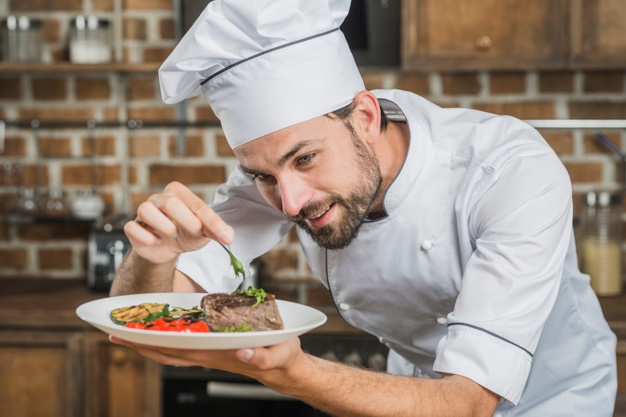 ATTRACTION
As we do what we love, we direct energy into high quality goods and services
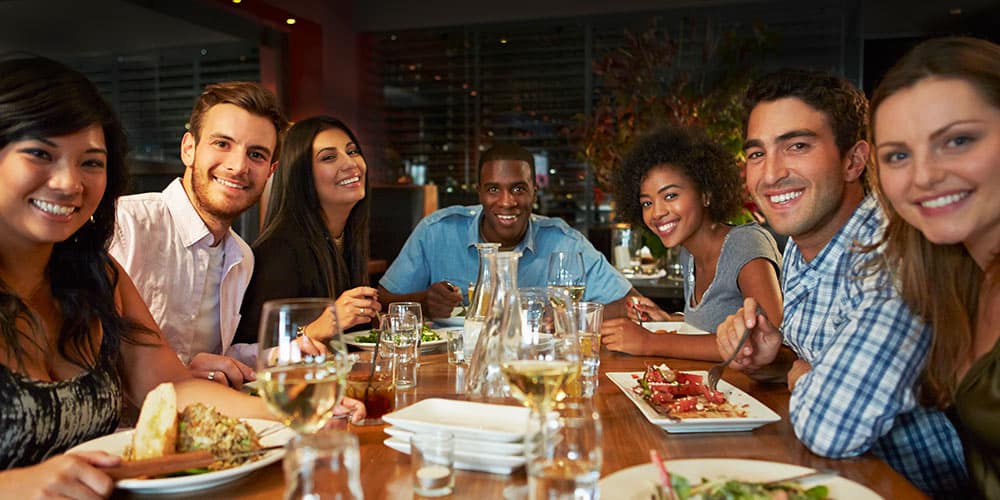 The people we attract are the ones who will help us by buying our products and services and recommending them to others.
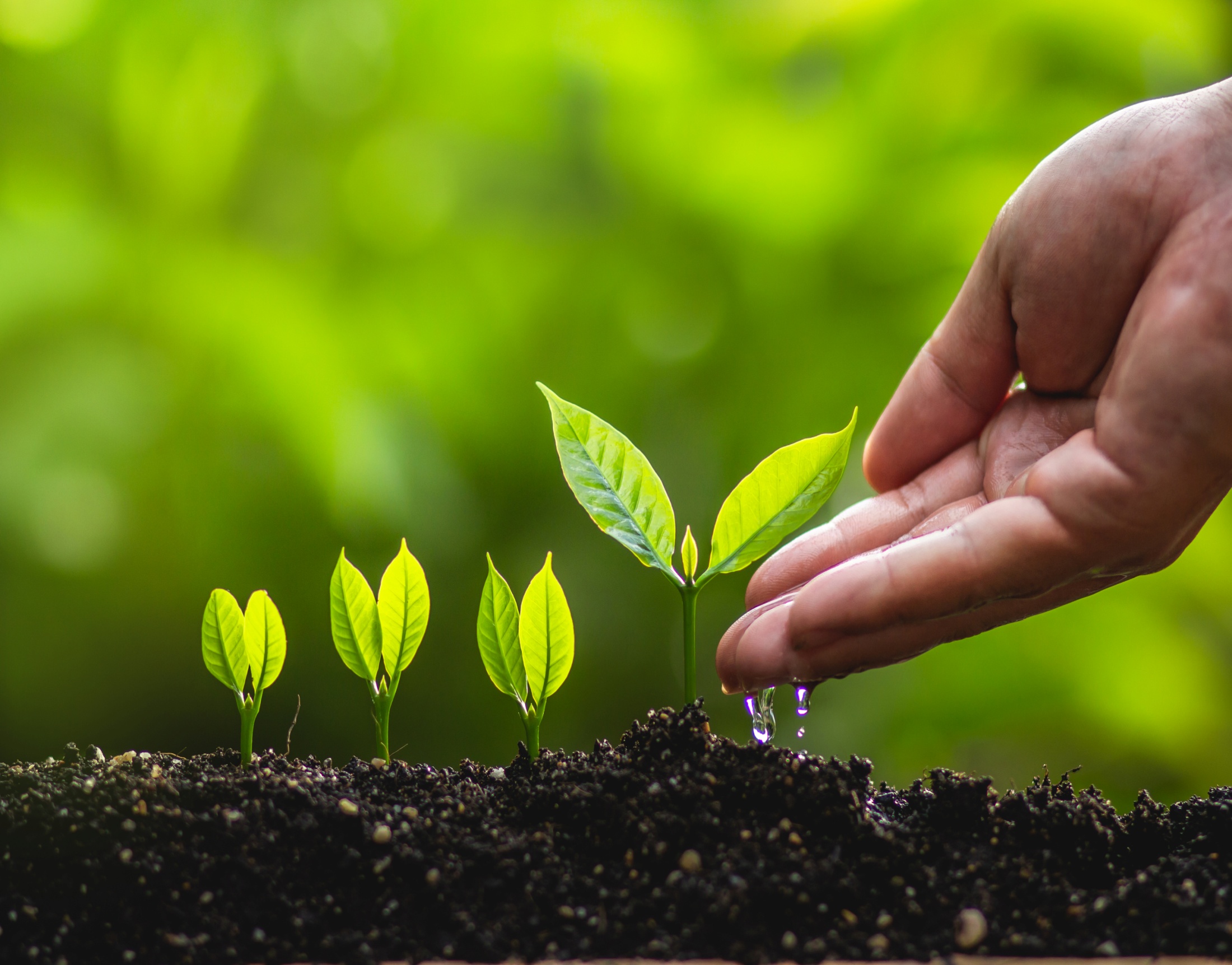 Think of your focused self love and gratitude as sunshine and rain on the invisible seed, and then the tiny seedling of your desired outcome
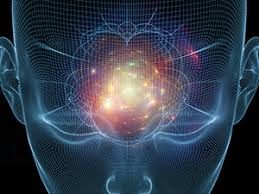 Gratitude 
is the focusing of attention 
upon a thought or emotion, 
which brings the thought 
into physical manifestation
Thereby, we experience physically all 
we think and feel gratitude toward 
or focus attention upon
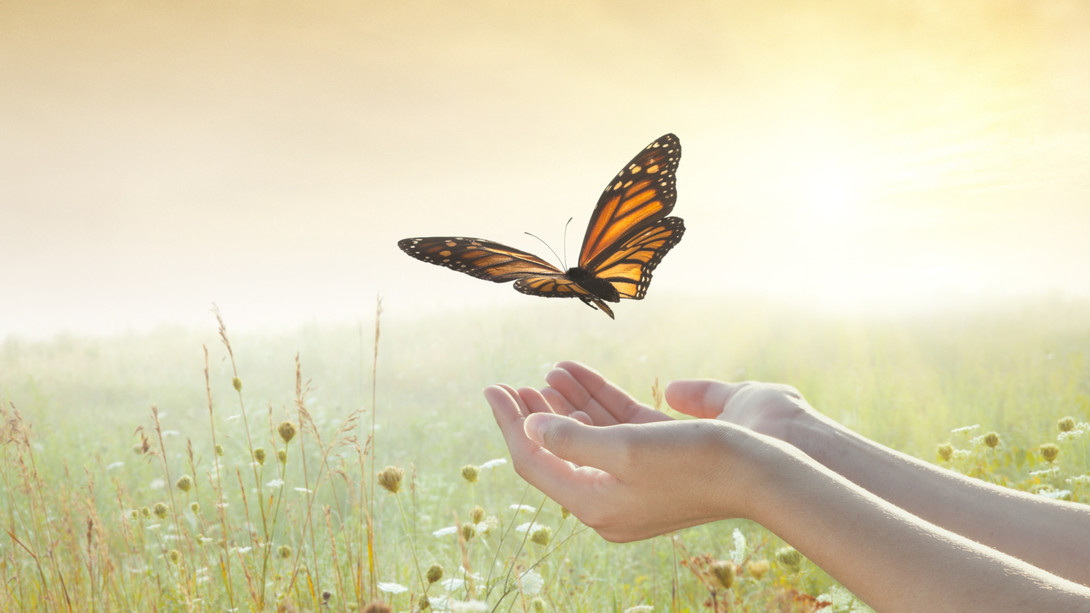 RELEASE
Crucial to attracting what we want, is release of what we used to have or no longer want.  We must let go of old things in order to make room for and embrace the new.
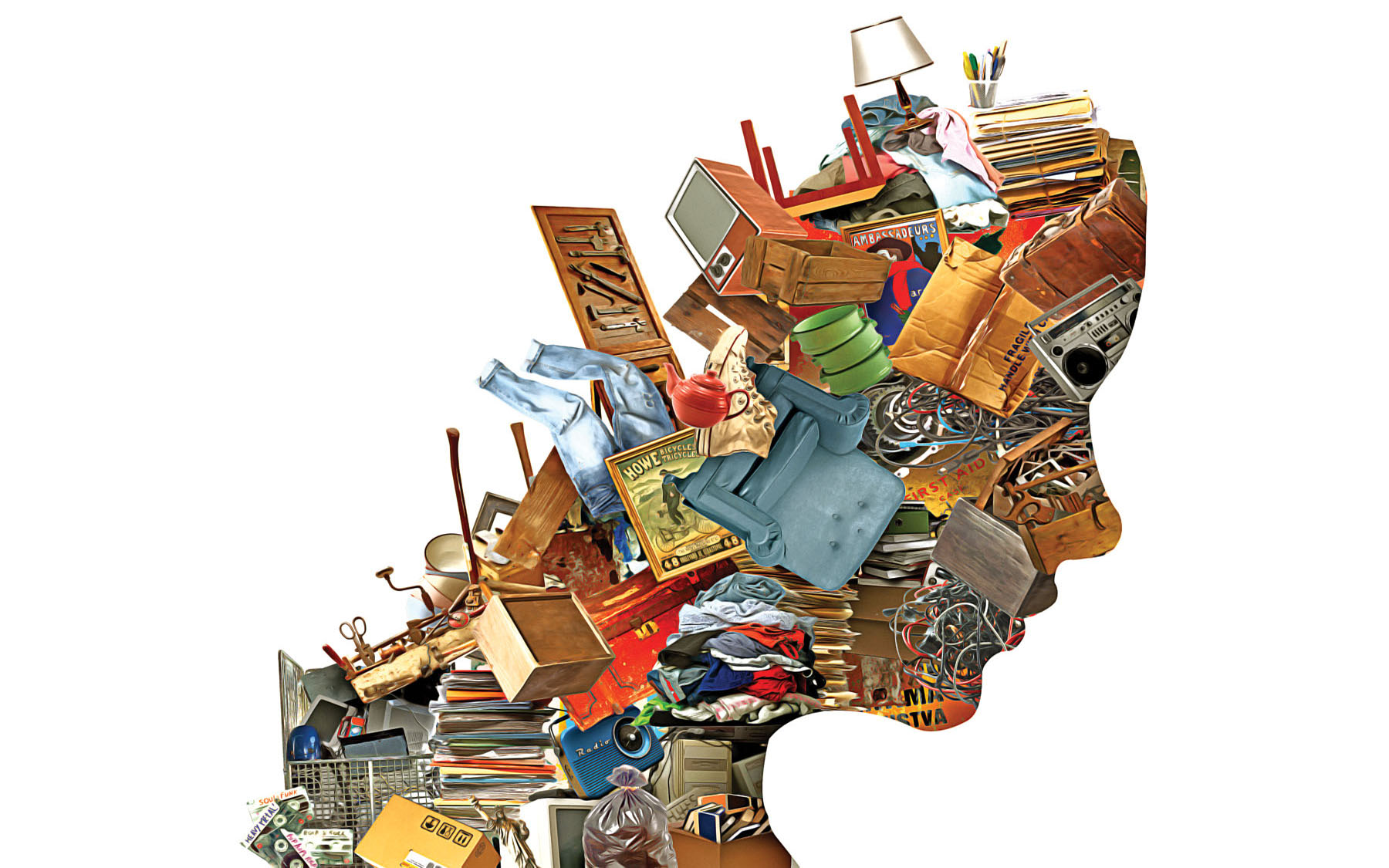 When we hang on to the old and outmoded, we create blocks & stagnation.

Physical

Emotional 

Mental  

Spiritual
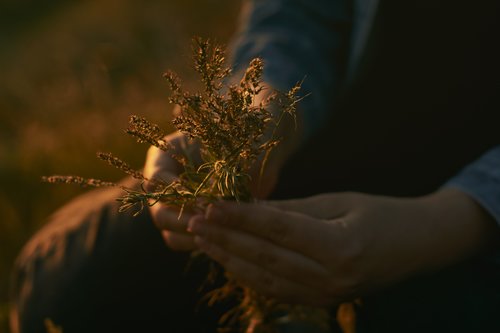 “Holding on to anything is like holding your breath.

You will suffocate.

The only way to get anything in the physical universe is by letting go of it.  

Let go and it will be yours forever.”

Deepak Chopra
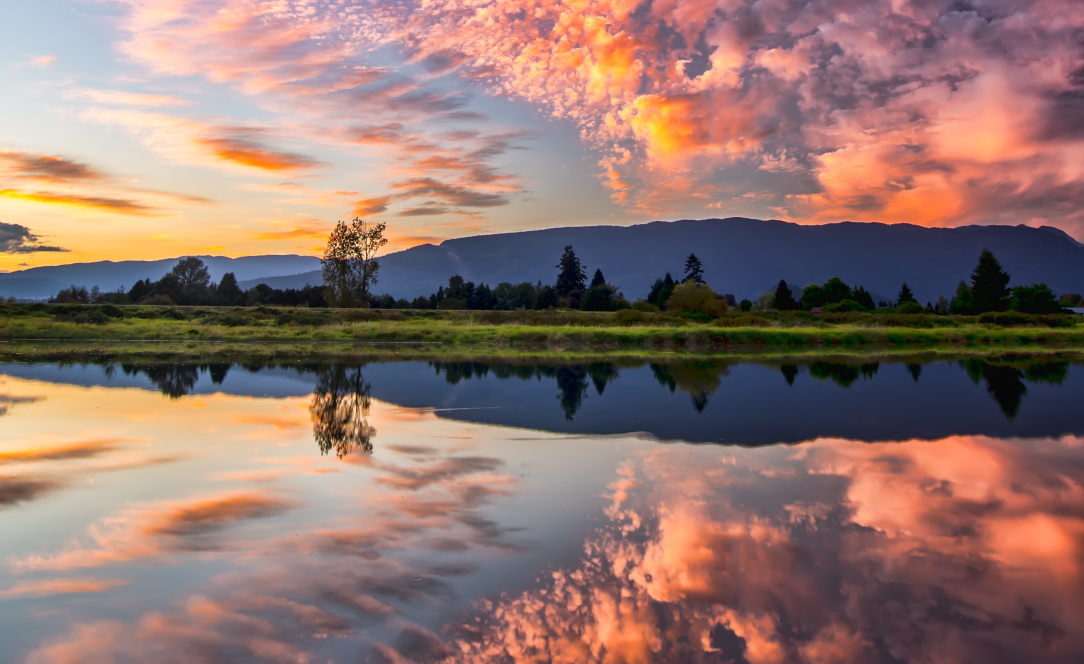 Reflecting on the past is helpful if we can learn from the experiences, and change the way we feel about them to FORGIVENESS and GRATITUDE for giving us the opportunity to learn and grow
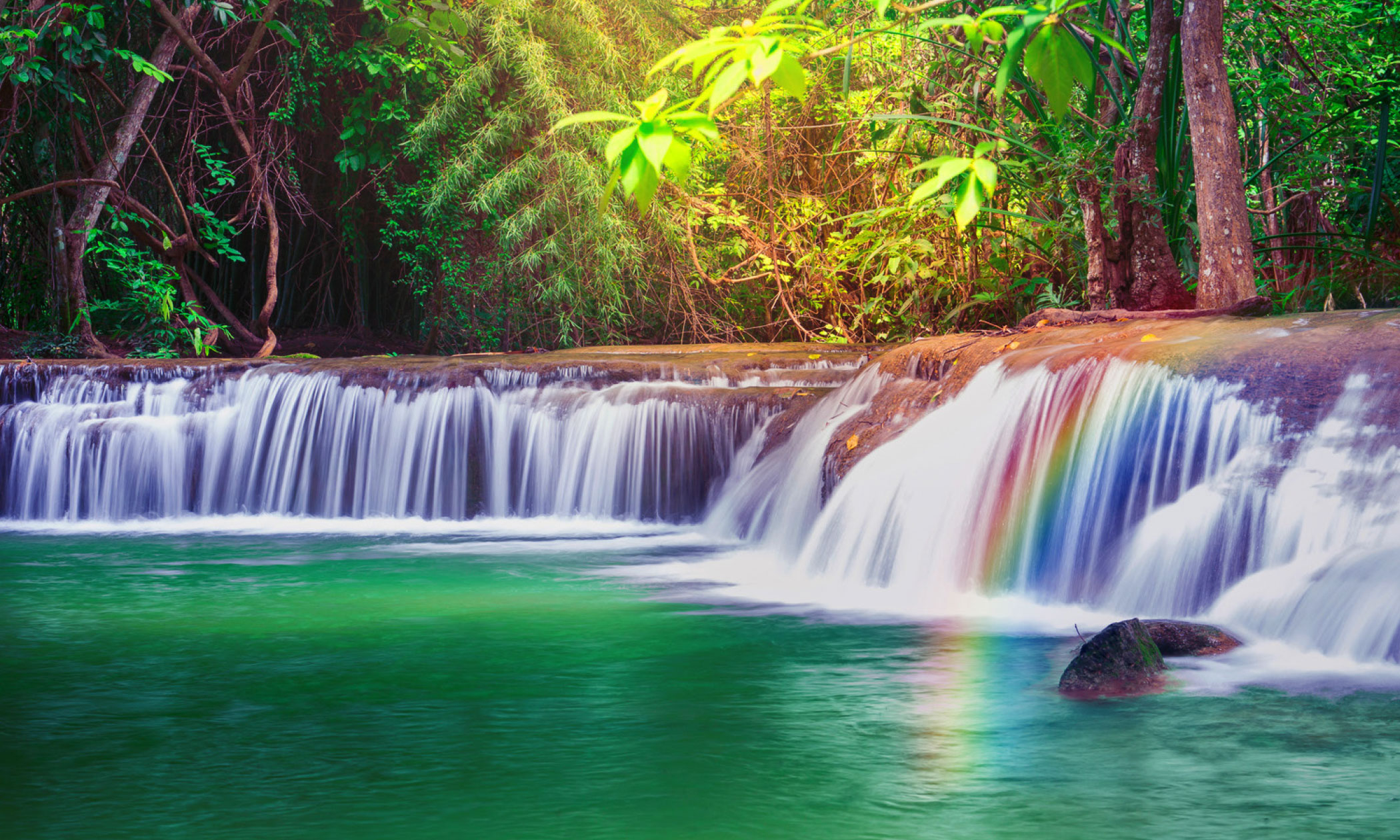 We ALL Deserve Great Abundance in our Lives
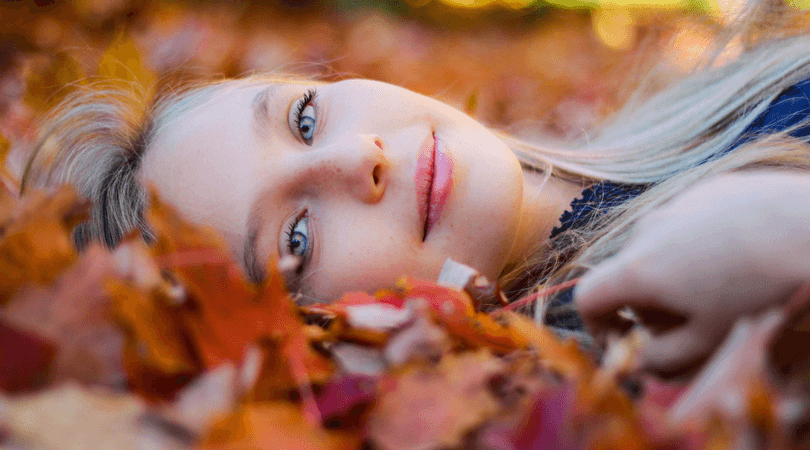 Self Love
 is
 Universally  our 
Greatest
Challenge
If every person could love themselves completely, every being on the planet would have enough of every thing they ever needed or wanted.  
Lack of self love is the root of all evil
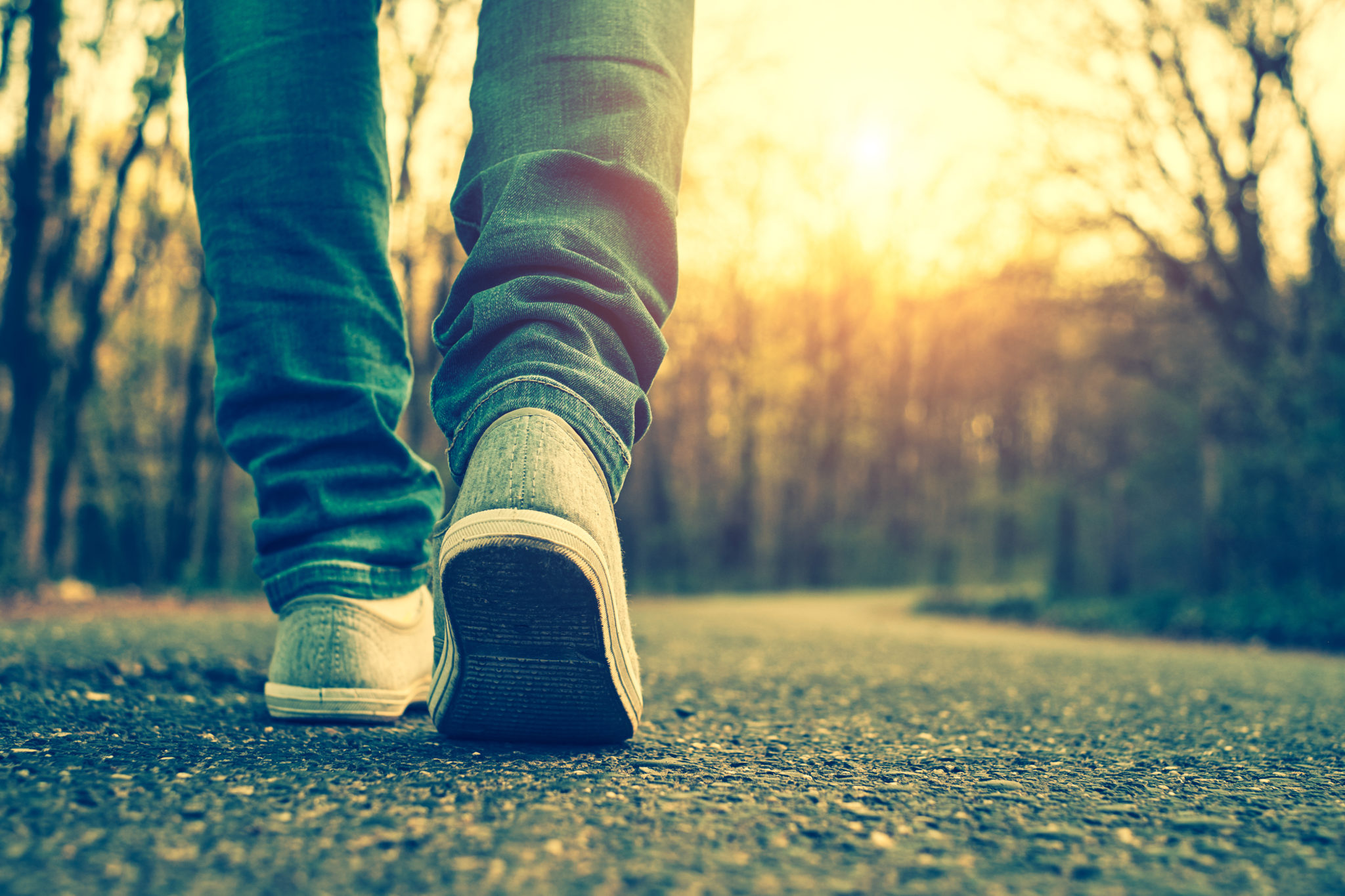 EVIL is LIVE spelled backwards.  Any thought, word or action that turns its back on living fully, abundantly, with health, wealth, love and wisdom, can be called evil.
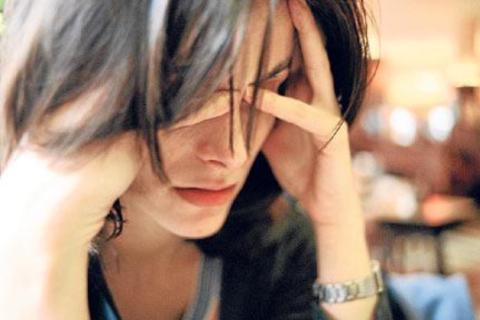 Lack of any kind in life is a direct message that we are failing to love ourselves.  Loving ourselves will heal and change our lives. 
It will also allow us to consciously direct tremendous abundance in our lives.  Gratitude is the key to directing abundant energy.
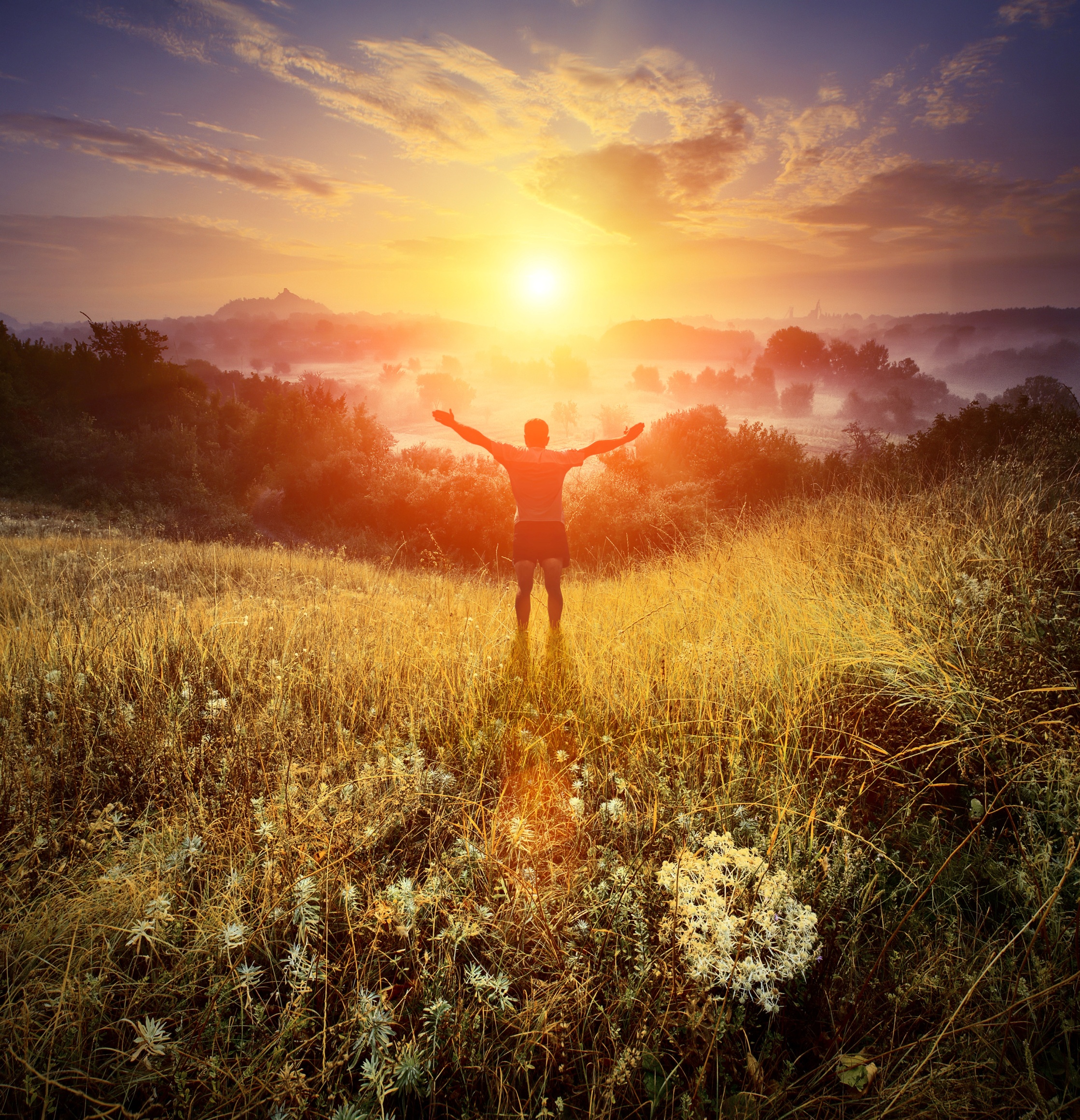 It bears repeating.  Gratitude is the key to directing abundant energy!  So begin now to consciously express gratitude for your world, your creation
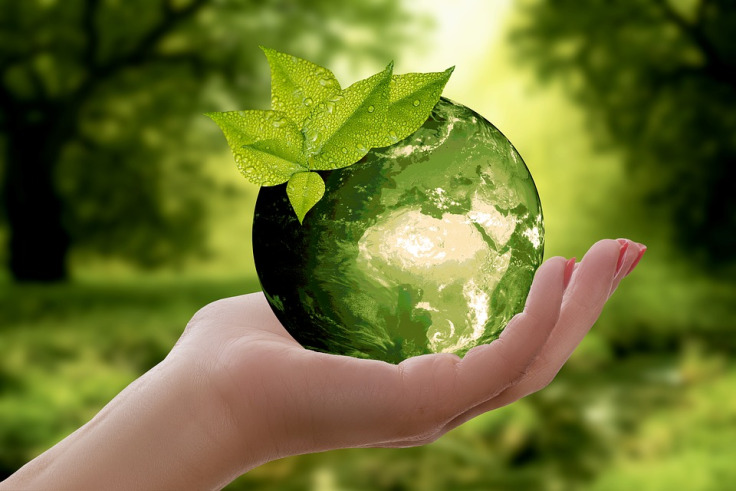 LOVE IS THE PRINCIPLE OF ABUNDANCE

When we select peace joy, serenity, and love,
 we manifest it in abundance.  Be in alignment with life.  
Withhold love from no one – yourself or others
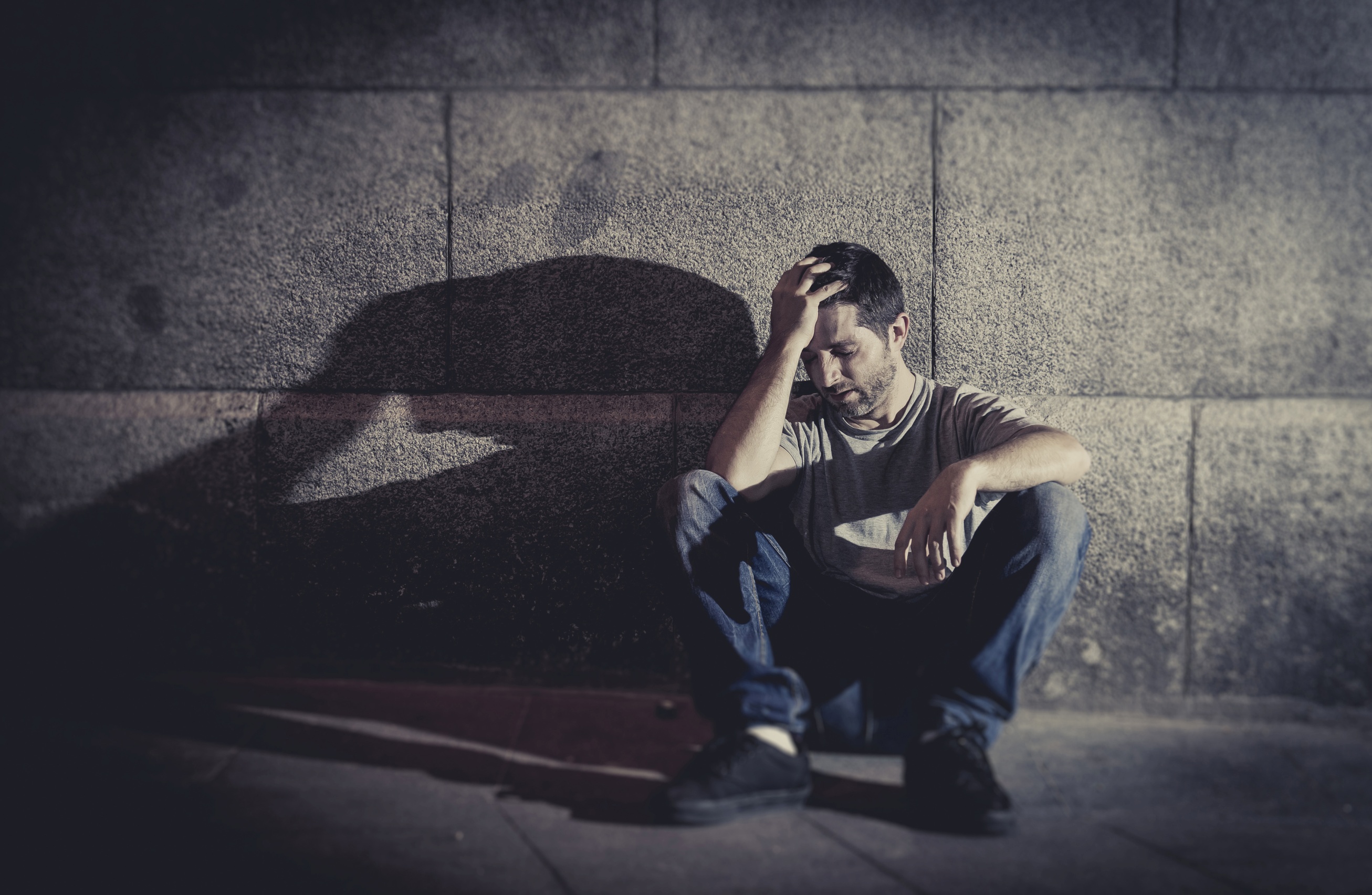 The principle that we always receive what we believe is RELENTLESS

It is in constant operation whether we notice it or not
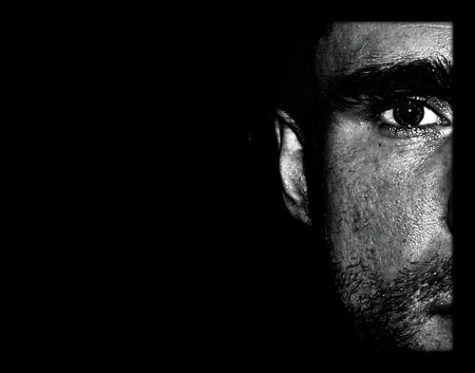 The common belief that when good things happen,
bad things
will follow, is a harmful superstition.
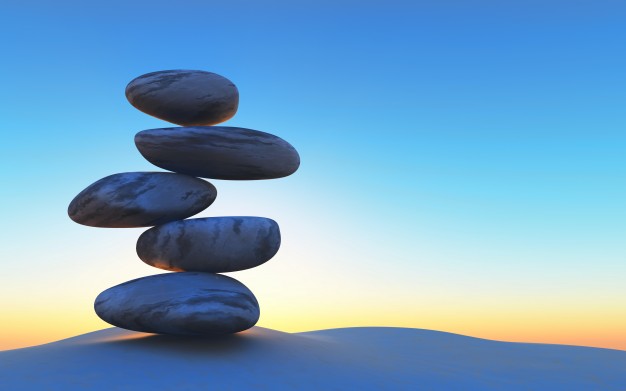 If you must believe in positive = negative for life to be in balance ~
Consider the possibility that you’ve been through all the bad, 
and the rest 
is all good!
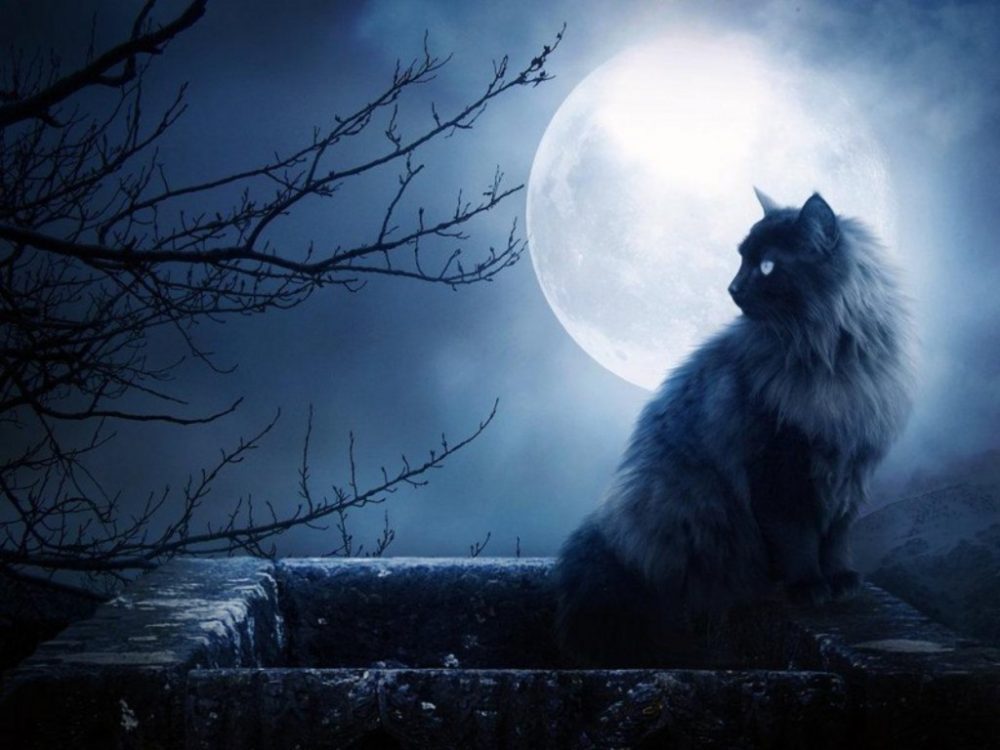 Superstitious beliefs 
about money, prosperity and individual worth 
are powerful cultural norms.

Examine your beliefs.

What do you
 believe 
you are worth?

How much do you
 love yourself?
BELIEFS LIKE:
I have to work hard for money.

Money is a limited resource.

I can't control if I become wealthy or not.

I takes a lot of money to start a business.

Money can’t buy me happiness.

More money means more problems.

Money is the root of all evil.

I never have any extra money.

I can either make money or do what I love.

It’s not right to be rich when other people are so poor.
CAN BE CHANGED TO:
I do what I love; I solve problems for others and make a large profit.

There's enough money for everyone who is willing to earn it.

I create my life and take consistent actions to make it how I want it.

Starting my own business will allow me to have no limits on my income.

Money gives me the freedom to do things that improve the quality of my life.

More money means more choices in every aspect of my life.

Money is a resource to do good in my life and for others.

I manage my money because when I do, more money comes my way.

I don’t choose between making money & pursuing my passion.  I do both.

I can do more for others when I’m rich than when I’m broke.
Abundance is measured in much more than money  
We each have our own challenges to overcome.  
What are yours?

Do you take good care of your body, by exercising regularly and eating for optimum wellness?   Do you cook for yourself, even when you’re alone?

Do you regularly take supplements?  Are you worth the cost of them?

Do you pick up after yourself, and keep your surroundings as sacred space?

Do you know how to have fun?  Is your brand of fun good for you?  

Do you make sure you have plenty of re-creation time?

Are you ‘other-centered’, rather than attending to your own well-being first?

Do you work too hard because you don’t know what else to do?

Do you avoid mirrors because you hate the way your body looks?
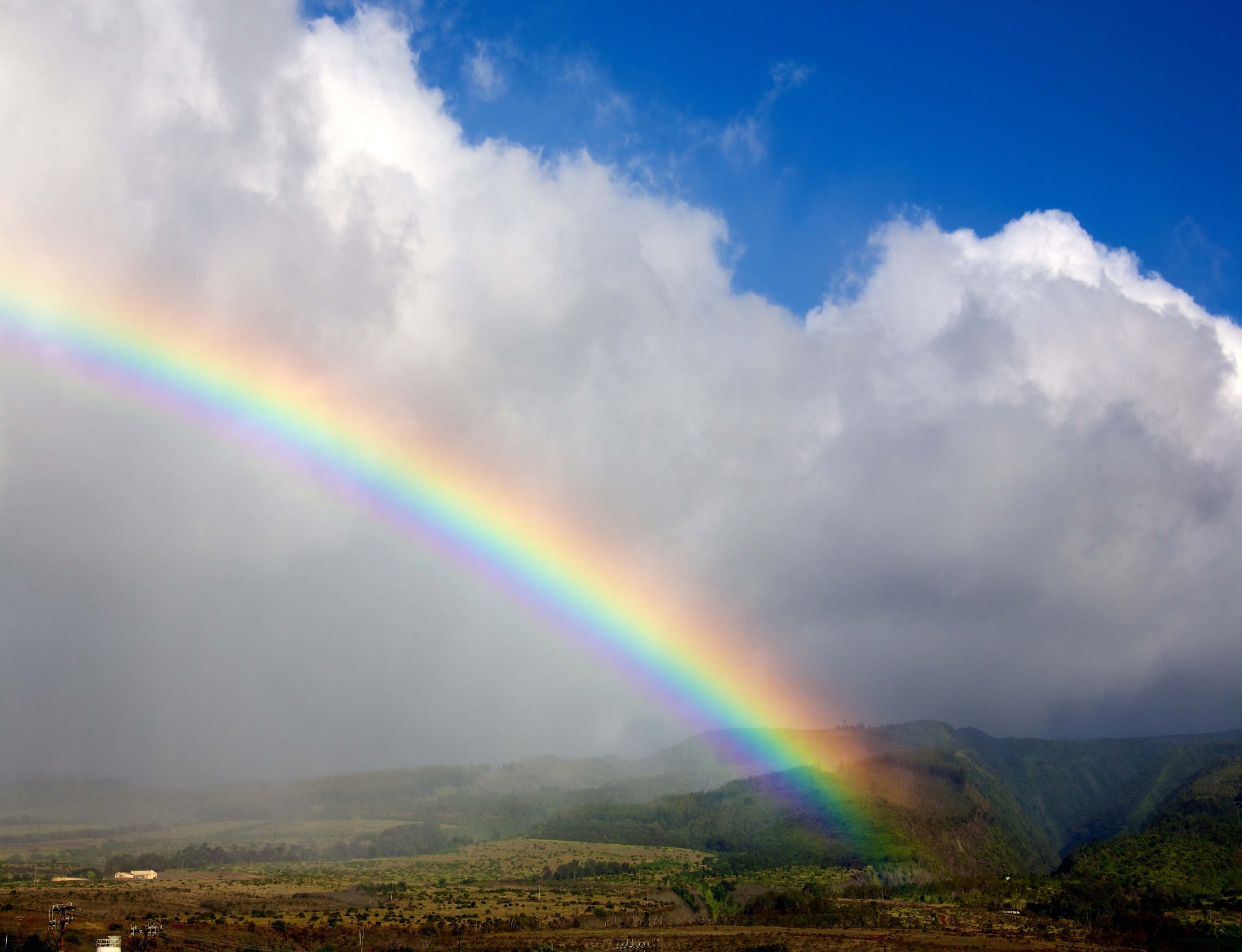 Where do we begin to overcome these lifelong habits?

FIRST   Be kind to and gentle with yourself.  

Give yourself credit for what you HAVE accomplished, the changes you HAVE made.  All the work you’ve ever done is cumulative.
The fact that you are here means you are on the right track, facing the right direction.    Now it’s time to get the broom and dustpan, and clean out the corners.
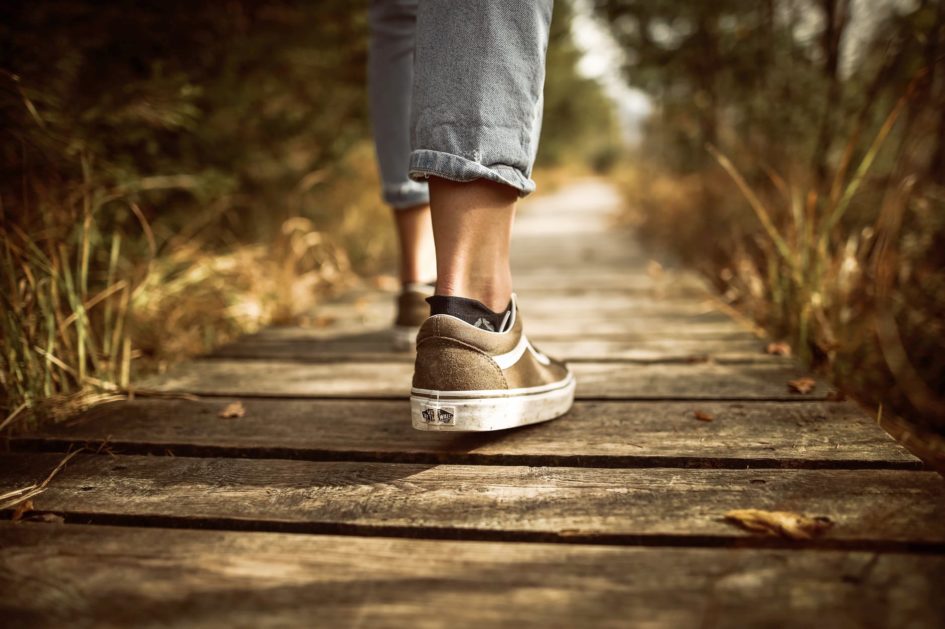 True to the Law of Abundance 
(and dust in the corners)
There is ALWAYS MORE
So every new thought, word, and deed is a 
new opportunity to choose your outcome.